Genome 540: Discussion Section Week 5
Dani Faivre
Agenda
HW Quick Recap
HW4 Questions?
HW5 Introduction
HW comments
Testing
Use test cases with known output
Descriptions:
Descriptions should reflect some annotation from the genbank files
It may be that there is no overlapping annotations in which case you do not have to report one
Working together
It’s okay to compare final output, just not code
HW4 questions?
Notes:
 Assume that any input graph text file lists the vertices in depth order
Write your representation of the graph image in depth order
Make sure you write the sequence graph file in depth order
You can write separate functions for parts 1, 2, and 3 instead of programs, but two programs are recommended. 
You can round any floating point numbers, but do include at least 2 decimal places!
What if there are multiple highest weighted paths?
HW5
Due 11:59pm on Sunday, Feb 14
Assignment: use D-segment algorithm to identify sequence segments with high copy number.
Input: 
File with read start counts at each position along a chromosome (Chromosome\tPosition\tScore)
Scoring scheme
Output:
Number of normal and elevated copy-number segments
List of elevated copy-number segments (start, end, score)
Annotations for the first three segments (look up using UCSC genome browser)
Histograms of read-start counts (i.e. number of positions with 0, 1, 2, and >=3 read-starts) for non-elevated and elevated segments
Checking if you match the template
When testing your code on the example, run ‘diff’ between your output and the sample output

> diff your_output.txt example_output.txt

The only differences should be the header.
Diff Example
Diff Example
diff –y file1.txt file2.txt
I need to go to the store.               I need to go to the store.
I need to buy some apples.               I need to buy some apples.
                                       > Oh yeah, I also need to buy grated cheese.
When I get home, I'll wash the dog.      When I get home, I'll wash the dog.
Maximal segment vs. Maximal D-segment
Maximal segment:
No subsegment has a higher score
No segment properly containing the segment satisfies the above condition
Maximal D-segment:
No subsegment has score < D, where D is the dropoff value
No D-segment properly containing the D-segment satisfies the above condition
The segment score must be >= S, where S >= -D
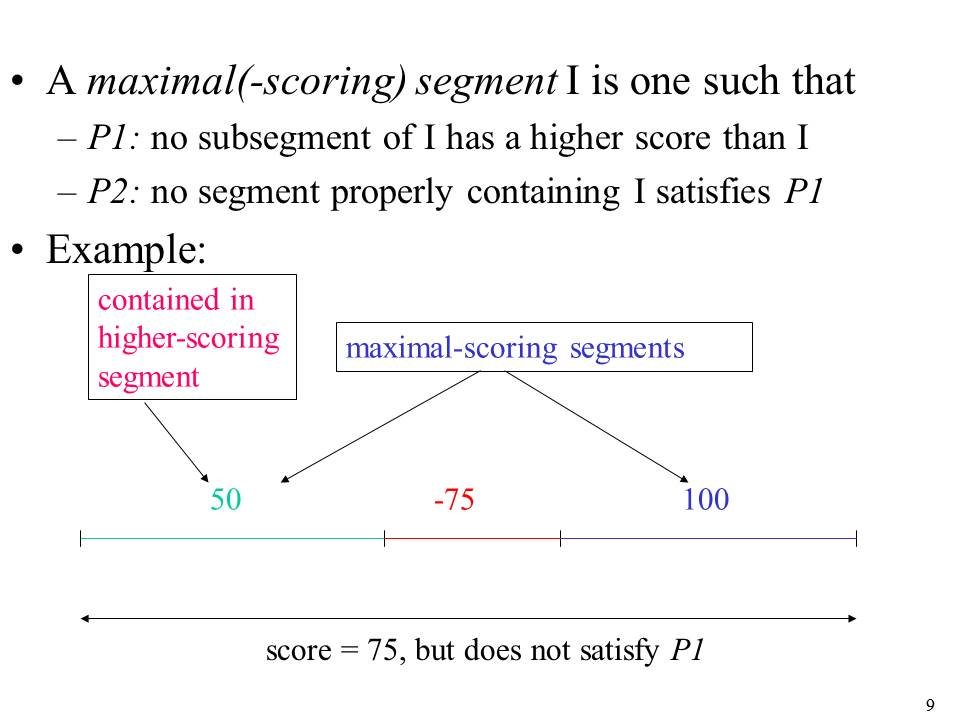 D
cumulative score
S
0
sequence position
[Speaker Notes: find the maximal d segments]
D
cumulative score
S
0
sequence position
D
cumulative score
S
0
sequence position
position         1    2    3    4    5    6    7    8    9   10   11   12   13   14

# read starts    0    0    0    0    1    2    0    4    1    2    0    0    0    0 

score          -0.5 -0.5 -0.5 -0.5  0.52 1.1 -0.5  1.7  0.52 1.1 -0.5 -0.5 -0.5 -0.5


D = -3
S = 3
max = 0
start = 1
end = 1
cumul = 0
position         1    2    3    4    5    6    7    8    9   10   11   12   13   14

# read starts    0    0    0    0    1    2    0    4    1    2    0    0    0    0 

score          -0.5 -0.5 -0.5 -0.5  0.52 1.1 -0.5  1.7  0.52 1.1 -0.5 -0.5 -0.5 -0.5


D = -3
S = 3
max = 0
start = 2
end = 2
cumul = 0
position         1    2    3    4    5    6    7    8    9   10   11   12   13   14

# read starts    0    0    0    0    1    2    0    4    1    2    0    0    0    0 

score          -0.5 -0.5 -0.5 -0.5  0.52 1.1 -0.5  1.7  0.52 1.1 -0.5 -0.5 -0.5 -0.5


D = -3
S = 3
max = 0
start = 2
end = 2
cumul = 0
position         1    2    3    4    5    6    7    8    9   10   11   12   13   14

# read starts    0    0    0    0    1    2    0    4    1    2    0    0    0    0 

score          -0.5 -0.5 -0.5 -0.5  0.52 1.1 -0.5  1.7  0.52 1.1 -0.5 -0.5 -0.5 -0.5


D = -3
S = 3
max = 0
start = 3
end = 3
cumul = 0
position         1    2    3    4    5    6    7    8    9   10   11   12   13   14

# read starts    0    0    0    0    1    2    0    4    1    2    0    0    0    0 

score          -0.5 -0.5 -0.5 -0.5  0.52 1.1 -0.5  1.7  0.52 1.1 -0.5 -0.5 -0.5 -0.5


D = -3
S = 3
max = 0
start = 3
end = 3
cumul = 0
position         1    2    3    4    5    6    7    8    9   10   11   12   13   14

# read starts    0    0    0    0    1    2    0    4    1    2    0    0    0    0 

score          -0.5 -0.5 -0.5 -0.5  0.52 1.1 -0.5  1.7  0.52 1.1 -0.5 -0.5 -0.5 -0.5


D = -3
S = 3
max = 0
start = 4
end = 4
cumul = 0
position         1    2    3    4    5    6    7    8    9   10   11   12   13   14

# read starts    0    0    0    0    1    2    0    4    1    2    0    0    0    0 

score          -0.5 -0.5 -0.5 -0.5  0.52 1.1 -0.5  1.7  0.52 1.1 -0.5 -0.5 -0.5 -0.5


D = -3
S = 3
max = 0
start = 4
end = 4
cumul = 0
position         1    2    3    4    5    6    7    8    9   10   11   12   13   14

# read starts    0    0    0    0    1    2    0    4    1    2    0    0    0    0 

score          -0.5 -0.5 -0.5 -0.5  0.52 1.1 -0.5  1.7  0.52 1.1 -0.5 -0.5 -0.5 -0.5


D = -3
S = 3
max = 0
start = 5
end = 5
cumul = 0
position         1    2    3    4    5    6    7    8    9   10   11   12   13   14

# read starts    0    0    0    0    1    2    0    4    1    2    0    0    0    0 

score          -0.5 -0.5 -0.5 -0.5  0.52 1.1 -0.5  1.7  0.52 1.1 -0.5 -0.5 -0.5 -0.5


D = -3
S = 3
max = 0
start = 5
end = 5
cumul = 0
position         1    2    3    4    5    6    7    8    9   10   11   12   13   14

# read starts    0    0    0    0    1    2    0    4    1    2    0    0    0    0 

score          -0.5 -0.5 -0.5 -0.5  0.52 1.1 -0.5  1.7  0.52 1.1 -0.5 -0.5 -0.5 -0.5


D = -3
S = 3
max = 0.52
start = 5
end = 5
cumul = 0.52
position         1    2    3    4    5    6    7    8    9   10   11   12   13   14

# read starts    0    0    0    0    1    2    0    4    1    2    0    0    0    0 

score          -0.5 -0.5 -0.5 -0.5  0.52 1.1 -0.5  1.7  0.52 1.1 -0.5 -0.5 -0.5 -0.5


D = -3
S = 3
max = 0.52
start = 5
end = 5
cumul = 0.52
position         1    2    3    4    5    6    7    8    9   10   11   12   13   14

# read starts    0    0    0    0    1    2    0    4    1    2    0    0    0    0 

score          -0.5 -0.5 -0.5 -0.5  0.52 1.1 -0.5  1.7  0.52 1.1 -0.5 -0.5 -0.5 -0.5


D = -3
S = 3
max = 1.62
start = 5
end = 6
cumul = 1.62
position         1    2    3    4    5    6    7    8    9   10   11   12   13   14

# read starts    0    0    0    0    1    2    0    4    1    2    0    0    0    0 

score          -0.5 -0.5 -0.5 -0.5  0.52 1.1 -0.5  1.7  0.52 1.1 -0.5 -0.5 -0.5 -0.5


D = -3
S = 3
max = 1.62
start = 5
end = 6
cumul = 1.62
position         1    2    3    4    5    6    7    8    9   10   11   12   13   14

# read starts    0    0    0    0    1    2    0    4    1    2    0    0    0    0 

score          -0.5 -0.5 -0.5 -0.5  0.52 1.1 -0.5  1.7  0.52 1.1 -0.5 -0.5 -0.5 -0.5


D = -3
S = 3
max = 1.62
start = 5
end = 6
cumul = 1.12
position         1    2    3    4    5    6    7    8    9   10   11   12   13   14

# read starts    0    0    0    0    1    2    0    4    1    2    0    0    0    0 

score          -0.5 -0.5 -0.5 -0.5  0.52 1.1 -0.5  1.7  0.52 1.1 -0.5 -0.5 -0.5 -0.5


D = -3
S = 3
max = 1.62
start = 5
end = 6
cumul = 1.12
position         1    2    3    4    5    6    7    8    9   10   11   12   13   14

# read starts    0    0    0    0    1    2    0    4    1    2    0    0    0    0 

score          -0.5 -0.5 -0.5 -0.5  0.52 1.1 -0.5  1.7  0.52 1.1 -0.5 -0.5 -0.5 -0.5


D = -3
S = 3
max = 2.82
start = 5
end = 8
cumul = 2.82
position         1    2    3    4    5    6    7    8    9   10   11   12   13   14

# read starts    0    0    0    0    1    2    0    4    1    2    0    0    0    0 

score          -0.5 -0.5 -0.5 -0.5  0.52 1.1 -0.5  1.7  0.52 1.1 -0.5 -0.5 -0.5 -0.5


D = -3
S = 3
max = 2.82
start = 5
end = 8
cumul = 2.82
position         1    2    3    4    5    6    7    8    9   10   11   12   13   14

# read starts    0    0    0    0    1    2    0    4    1    2    0    0    0    0 

score          -0.5 -0.5 -0.5 -0.5  0.52 1.1 -0.5  1.7  0.52 1.1 -0.5 -0.5 -0.5 -0.5


D = -3
S = 3
max = 3.34
start = 5
end = 9
cumul = 3.34
position         1    2    3    4    5    6    7    8    9   10   11   12   13   14

# read starts    0    0    0    0    1    2    0    4    1    2    0    0    0    0 

score          -0.5 -0.5 -0.5 -0.5  0.52 1.1 -0.5  1.7  0.52 1.1 -0.5 -0.5 -0.5 -0.5


D = -3
S = 3
max = 3.34
start = 5
end = 9
cumul = 3.34
position         1    2    3    4    5    6    7    8    9   10   11   12   13   14

# read starts    0    0    0    0    1    2    0    4    1    2    0    0    0    0 

score          -0.5 -0.5 -0.5 -0.5  0.52 1.1 -0.5  1.7  0.52 1.1 -0.5 -0.5 -0.5 -0.5


D = -3
S = 3
max = 4.44
start = 5
end = 10
cumul = 4.44
position         1    2    3    4    5    6    7    8    9   10   11   12   13   14

# read starts    0    0    0    0    1    2    0    4    1    2    0    0    0    0 

score          -0.5 -0.5 -0.5 -0.5  0.52 1.1 -0.5  1.7  0.52 1.1 -0.5 -0.5 -0.5 -0.5


D = -3
S = 3
max = 4.44
start = 5
end = 10
cumul = 4.44
position         1    2    3    4    5    6    7    8    9   10   11   12   13   14

# read starts    0    0    0    0    1    2    0    4    1    2    0    0    0    0 

score          -0.5 -0.5 -0.5 -0.5  0.52 1.1 -0.5  1.7  0.52 1.1 -0.5 -0.5 -0.5 -0.5


D = -3
S = 3
max = 4.44
start = 5
end = 10
cumul = 3.94
position         1    2    3    4    5    6    7    8    9   10   11   12   13   14

# read starts    0    0    0    0    1    2    0    4    1    2    0    0    0    0 

score          -0.5 -0.5 -0.5 -0.5  0.52 1.1 -0.5  1.7  0.52 1.1 -0.5 -0.5 -0.5 -0.5


D = -3
S = 3
max = 4.44
start = 5
end = 10
cumul = 3.94
position         1    2    3    4    5    6    7    8    9   10   11   12   13   14

# read starts    0    0    0    0    1    2    0    4    1    2    0    0    0    0 

score          -0.5 -0.5 -0.5 -0.5  0.52 1.1 -0.5  1.7  0.52 1.1 -0.5 -0.5 -0.5 -0.5


D = -3
S = 3
max = 4.44
start = 5
end = 10
cumul = 3.44
position         1    2    3    4    5    6    7    8    9   10   11   12   13   14

# read starts    0    0    0    0    1    2    0    4    1    2    0    0    0    0 

score          -0.5 -0.5 -0.5 -0.5  0.52 1.1 -0.5  1.7  0.52 1.1 -0.5 -0.5 -0.5 -0.5


D = -3
S = 3
max = 4.44
start = 5
end = 10
cumul = 3.44
position         1    2    3    4    5    6    7    8    9   10   11   12   13   14

# read starts    0    0    0    0    1    2    0    4    1    2    0    0    0    0 

score          -0.5 -0.5 -0.5 -0.5  0.52 1.1 -0.5  1.7  0.52 1.1 -0.5 -0.5 -0.5 -0.5


D = -3
S = 3
max = 4.44
start = 5
end = 10
cumul = 2.94
position         1    2    3    4    5    6    7    8    9   10   11   12   13   14

# read starts    0    0    0    0    1    2    0    4    1    2    0    0    0    0 

score          -0.5 -0.5 -0.5 -0.5  0.52 1.1 -0.5  1.7  0.52 1.1 -0.5 -0.5 -0.5 -0.5


D = -3
S = 3
max = 4.44
start = 5
end = 10
cumul = 2.94
position         1    2    3    4    5    6    7    8    9   10   11   12   13   14

# read starts    0    0    0    0    1    2    0    4    1    2    0    0    0    0 

score          -0.5 -0.5 -0.5 -0.5  0.52 1.1 -0.5  1.7  0.52 1.1 -0.5 -0.5 -0.5 -0.5


D = -3
S = 3
max = 4.44
start = 5
end = 10
cumul = 2.44
position         1    2    3    4    5    6    7    8    9   10   11   12   13   14

# read starts    0    0    0    0    1    2    0    4    1    2    0    0    0    0 

score          -0.5 -0.5 -0.5 -0.5  0.52 1.1 -0.5  1.7  0.52 1.1 -0.5 -0.5 -0.5 -0.5


D = -3
S = 3
max = 4.44
start = 5
end = 10
cumul = 2.44
position         1    2    3    4    5    6    7    8    9   10   11   12   13   14

# read starts    0    0    0    0    1    2    0    4    1    2    0    0    0    0 

score          -0.5 -0.5 -0.5 -0.5  0.52 1.1 -0.5  1.7  0.52 1.1 -0.5 -0.5 -0.5 -0.5


D = -3
S = 3
max = 4.44
start = 5
end = 10
cumul = 2.44
D-segment:        5, 10, 4.44	        (start, end, max)
Pseudo-code for the D-segment algorithm:
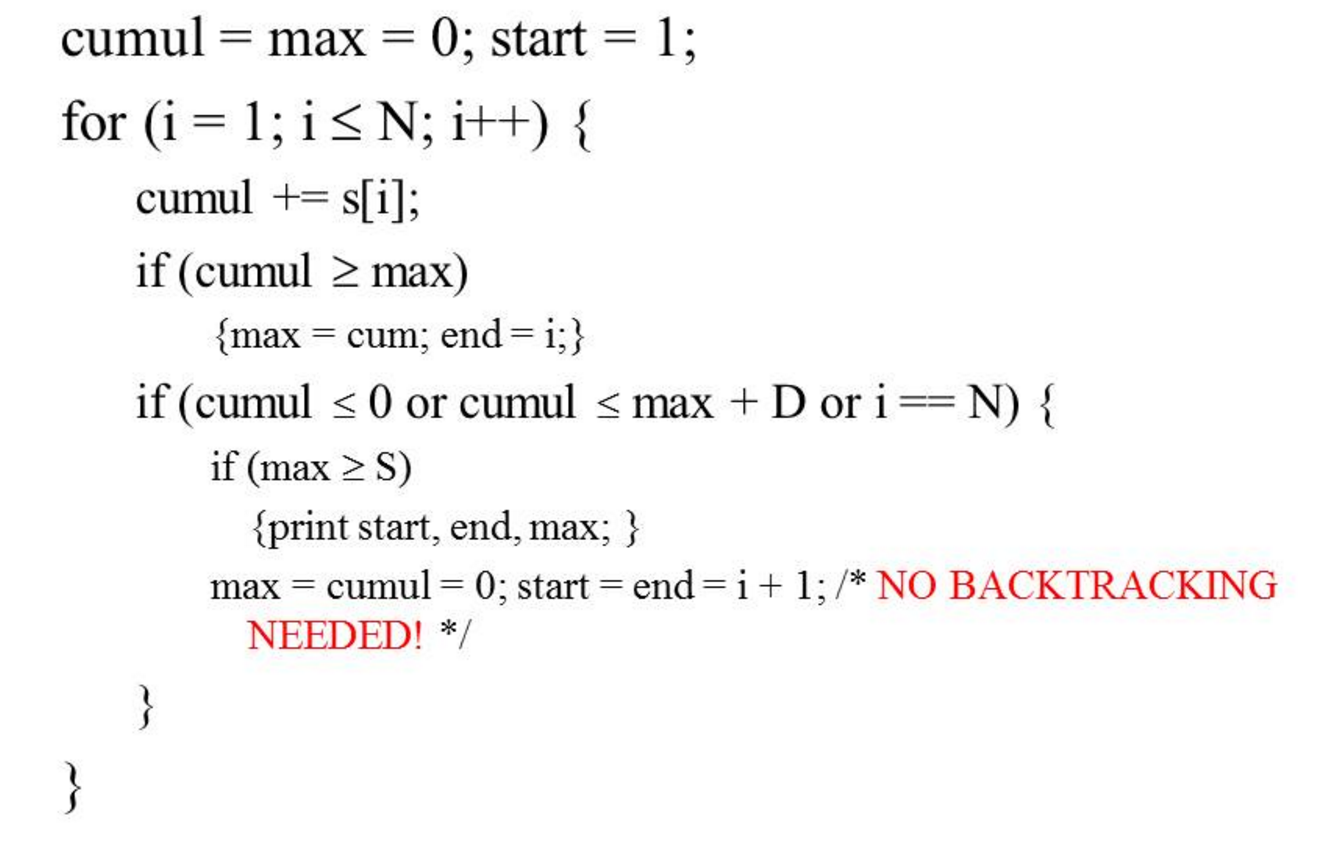